Φυσική Α Λυκείου
Μηχανική
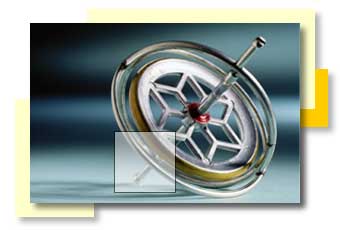 ΠΡΟΤΥΠΟ ΦΡΟΝΤΙΣΤΗΡΙΟ
Θεμελιώδη- Παράγωγα Μεγέθη
Η περιγραφή των φαινομένων επιτυγχάνεται με τη χρήση των φυσικών μεγεθών. Αυτά χωρίζονται σε
Θεμελιώδη: μάζα m, μήκος s, χρόνος t
   ένταση ηλ. ρεύματος Ι, θερμοκρασία Τ, ποσότητα ύλης n, 
     φωτεινή ένταση Iv
Παράγωγα: είναι αυτά που ορίζονται με τη βοήθεια των θεμελιωδών μεγεθών πχ επιφάνεια S,  όγκος V, πυκνότητα ρ, ταχύτητα u, επιτάχυνση α, δύναμη F, ενέργεια Ε και άλλα
ΠΡΟΤΥΠΟ ΦΡΟΝΤΙΣΤΗΡΙΟ
Το Διεθνές Σύστημα Μονάδων S.I.
Το διεθνές σύστημα μονάδων είναι ένα σύνολο μονάδων θεμελιωδών μεγεθών και παραγώγων μεγεθών
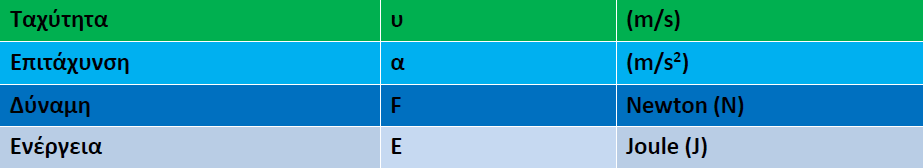 ΠΡΟΤΥΠΟ ΦΡΟΝΤΙΣΤΗΡΙΟ
Είδη Μεγεθών στη Φυσική
Τα φυσικά μεγέθη χωρίζονται σε δύο μεγάλες κατηγορίες:
Μονόμετρα: είναι τα μεγέθη που καθορίζονται πλήρως εάν γνωρίζουμε το μέτρο τους
Χρόνος, μάζα, θερμοκρασία, ενέργεια κ.α.
Διανυσματικά: είναι τα μεγέθη που καθορίζονται πλήρως εάν γνωρίζουμε όχι μόνο το μέτρο τους αλλά και την κατεύθυνση και το σημείο εφαρμογής τους
Θέση, μετατόπιση, ταχύτητα, επιτάχυνση, δύναμη κ.α.
ΠΡΟΤΥΠΟ ΦΡΟΝΤΙΣΤΗΡΙΟ
Km
Km
:1000
•1000
m
:10
m
•10
dm
:10
•10
dm
:10
cm
•10
cm
mm
mm
ΜΗΚΟΣ (πλάτος, ύψος, πάχος, βάθος)
Μονάδα μέτρησης στο (S.I.)
1 μέτρο  (m)
Mετατροπές των μονάδων μήκους
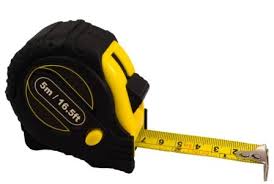 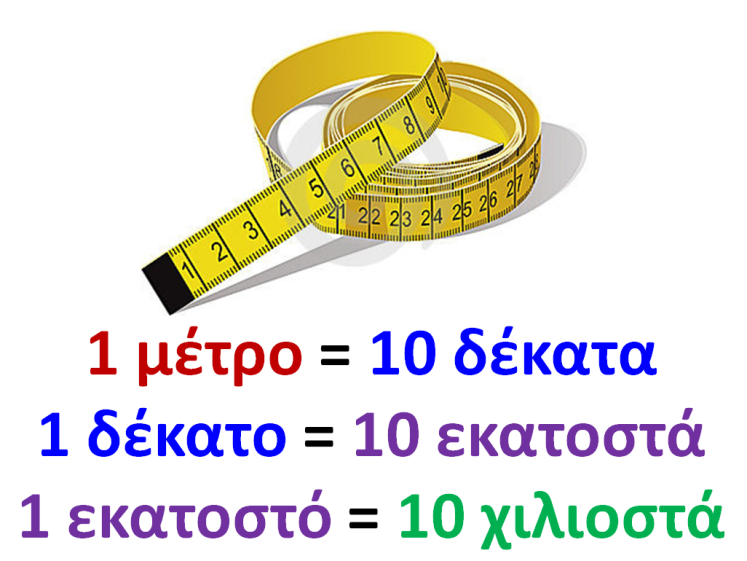 MAZA
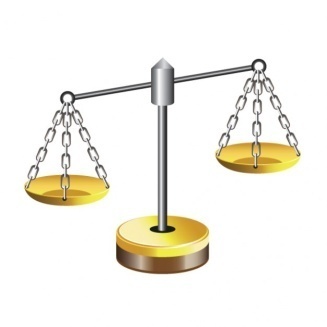 tn
tn
:1000
•1000
Kg
:1000
Kg
•1000
:1000
g
•1000
g
mg
mg
m  (mass)
Είναι  η ποσότητα της ύλης που περιέχεται  σε ένα σώμα
ΜΟΝΑΔΕΣ ΜΑΖΑΣ
Μονάδα μέτρησης της μάζας στο Διεθνές Σύστημα μονάδων (S.I.)
1 χιλιόγραμμο  (Kg)
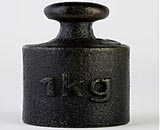 XΡΟΝΟΣ
h
t  (time)
Χρονικό διάστημα είναι αυτό που μετρά το χρονόμετρο.

Χρονική στιγμή είναι αυτό που δείχνει το ρολόι.
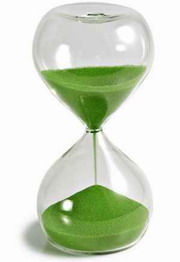 ΜΟΝΑΔΕΣ ΧΡΟΝΟΥ
Μονάδα μέτρησης του χρόνου στο Διεθνές Σύστημα μονάδων (S.I.)
1 δευτερόλεπτο (s)
h
:60
•60
:60
min
min
•60
s
s
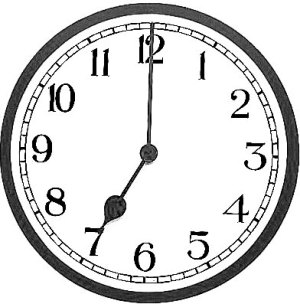 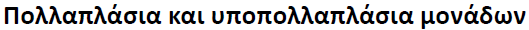 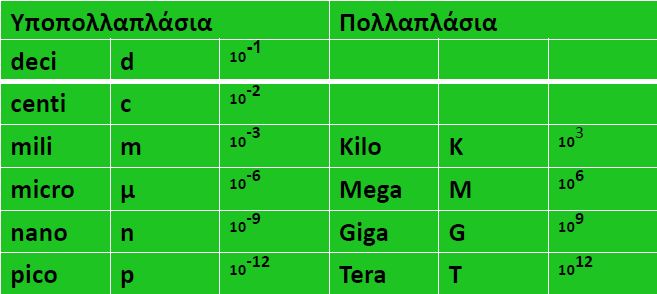 Μεταβολή ενός μεγέθους
Μεταβολή ενός μεγέθους = 
                 τελική τιμή - αρχική τιμή του μεγέθους
παριστάνεται
με το ελληνικό γράμμα δέλτα Δ
Π. χ.   Μεταβολή της θερμοκρασίας ενός σώματος   :   
                                       Δθ = θτελ - θαρχ
Μεταβολή της ταχύτητας ενός σώματος   :   
                                       Δυ = υτελ - υαρχ
Ρυθμός μεταβολής ενός φυσικού μεγέθους Φ
το πηλίκο της μεταβολής 
του φυσικού μεγέθους Φ 
διά της μεταβολής του
 χρόνου
εκφράζει
την μεταβολή του φυσικού μεγέθους που αντιστοιχεί στη μονάδα του χρόνου
μεταβολή της θερμοκρασίας
χρονική διάρκεια  
της μεταβολής
 της θερμοκρασίας
Π.χ. Ρυθμός μεταβολής της θερμοκρασίας =
Διανυσματικά μεγέθη
Τα μεγέθη που παριστάνονται με ένα βέλος
Έχουν μέτρο
Έχουν κατεύθυνση
Διεύθυνση
Φορά
Έχουν σημείο εφαρμογής
Φορά
Διεύθυνση
Σημείο Εφαρμογής
Μέτρο
ΠΡΟΤΥΠΟ ΦΡΟΝΤΙΣΤΗΡΙΟ
a
u
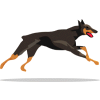 Διανυσματικά μεγέθη
Διανυσματικά μεγέθη είναι:
Θέση
Μετατόπιση Δχ
Ταχύτητα u
Επιτάχυνση α
Δύναμη F
F
ΠΡΟΤΥΠΟ ΦΡΟΝΤΙΣΤΗΡΙΟ
Διανύσματα
Ομόρροπα διανύσματα
Ίδια κατεύθυνση
Μπορούν να έχουν διαφορετικό μέτρο

Αντίρροπα διανύσματα
Αντίθετη κατεύθυνση
Μπορούν να έχουν διαφορετικό μέτρο
ΠΡΟΤΥΠΟ ΦΡΟΝΤΙΣΤΗΡΙΟ
Διανύσματα
Ίσα διανύσματα
Ίδια κατεύθυνση
Ίσο μέτρο


Αντίθετα διανύσματα
Αντίθετη κατεύθυνση
Ίσο μέτρο
ΠΡΟΤΥΠΟ ΦΡΟΝΤΙΣΤΗΡΙΟ
Πράξεις στα διανύσματα
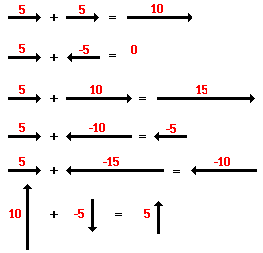 ΠΡΟΤΥΠΟ ΦΡΟΝΤΙΣΤΗΡΙΟ
Διαγράμματα-Γραφικές Παραστάσεις
Εάν ένα μέγεθος x είναι σταθερό τότε το διάγραμμα συναρτήσει του χρόνου είναι μία ευθεία γραμμή παράλληλη με τον άξονα των χρόνων


Εάν ένα μέγεθος x δίνεται σε σχέση με το χρόνο t από την σχέση x=a.t , όπου a ένας σταθερός αριθμός τότε το διάγραμμα είναι μία ευθεία γραμμή που διέρχεται από την αρχή των αξόνων



Εάν ένα μέγεθος x δίνεται από την σχέση x=a.t+β τότε το διάγραμμα είναι μία ευθεία γραμμή που διέρχεται από το σημείο β
β
ΠΡΟΤΥΠΟ ΦΡΟΝΤΙΣΤΗΡΙΟ
Σύστημα αναφοράς
Κίνηση σημαίνει αλλαγή της θέσης ως προς κάποιο ακίνητο σημείο Ο
Εμείς θα ασχοληθούμε μόνο με ευθύγραμμες κινήσεις
Ορίζουμε μία ευθεία γραμμή
Ορίζουμε την αρχή Ο
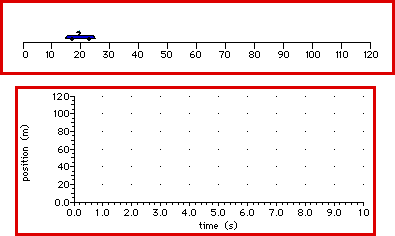 ΠΡΟΤΥΠΟ ΦΡΟΝΤΙΣΤΗΡΙΟ
Θέση x
Θέση  απόσταση από το σημείο Ο
Μετριέται σε m 
Διανυσματικό μέγεθος
Όταν είναι θετική το σώμα είναι μπροστά από το Ο
Όταν είναι αρνητική το σώμα είναι πίσω από το Ο
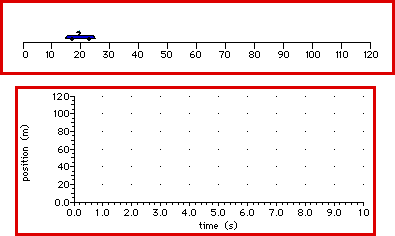 ΠΡΟΤΥΠΟ ΦΡΟΝΤΙΣΤΗΡΙΟ
Μετατόπιση Δx
Μετατόπιση  αλλαγή της θέσης
Διανυσματικό μέγεθος
Τύπος : Δχ=Χτελ-Χαρχ
Παράδειγμα : Δχ=80-20=60
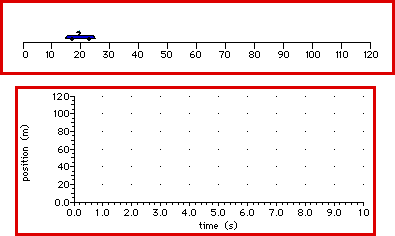 ΠΡΟΤΥΠΟ ΦΡΟΝΤΙΣΤΗΡΙΟ
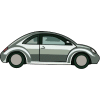 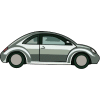 χ= 4                        χ= 8
Ο
Ο
Μετατόπιση Δx
Πρόσημο μετατόπισης σώματος
Αν Δχ>0 κινείται προς τους μεγαλύτερους αριθμούς θέσης
Αν Δχ<0 κινείται προς τους μικρότερους αριθμούς θέσης
Δχ=8-4=4m


Δχ=3-7=-4m
χ= 3                             χ= 7
ΠΡΟΤΥΠΟ ΦΡΟΝΤΙΣΤΗΡΙΟ
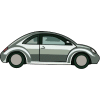 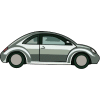 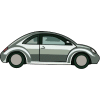 χ1= 4 m               χ2= 8  m         χ3=12 m
Ο
Διάστημα s
Διάστημα S είναι το μήκος της τροχιάς που διαγράφει το κινητό 
Δεν είναι το ίδιο με τη μετατόπιση Δχ
Δχa=12-4=8m
Δχb=8-12=-4m
Δχ=8-4=4m
S=8 + -4  = 12m
ΠΡΟΤΥΠΟ ΦΡΟΝΤΙΣΤΗΡΙΟ
Μέση Ταχύτητα
uμ = s/Δt     
διάστημα (απόσταση)/χρονικό διάστημα
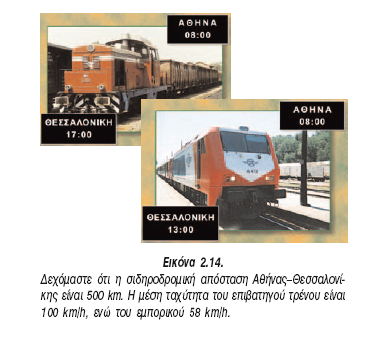 ΠΡΟΤΥΠΟ ΦΡΟΝΤΙΣΤΗΡΙΟ
Διανυσματική μέση ταχύτητα
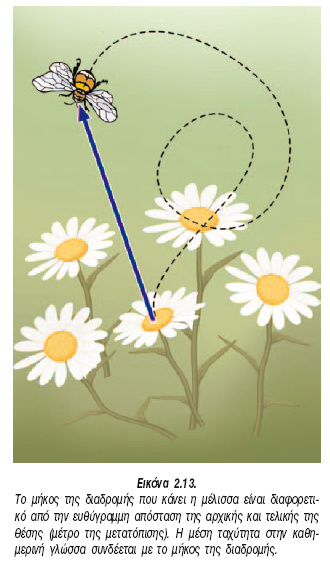 Uμ = ΔΧ/Δt

Μετατόπιση/χρονικό διάστημα
ΠΡΟΤΥΠΟ ΦΡΟΝΤΙΣΤΗΡΙΟ